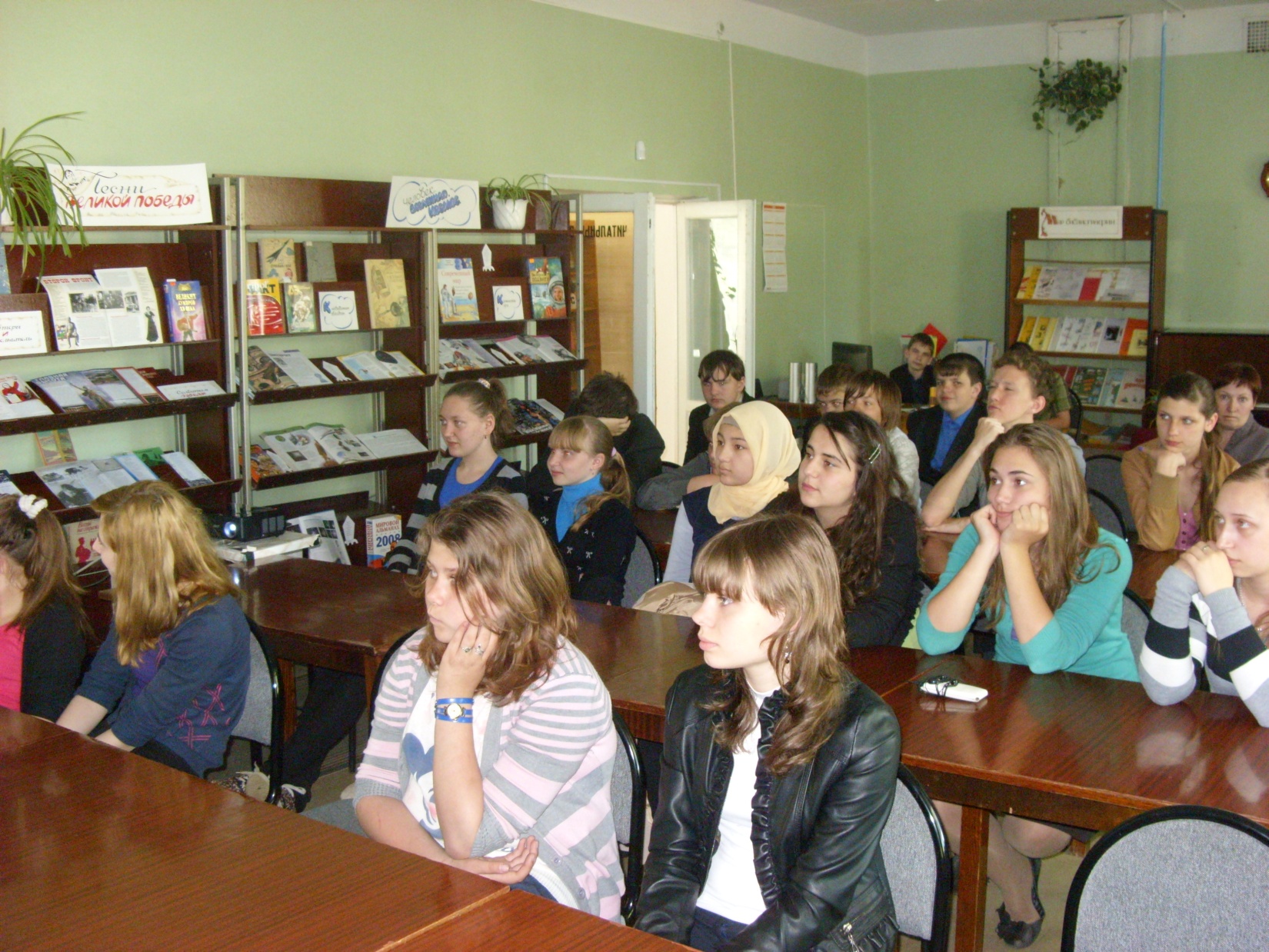 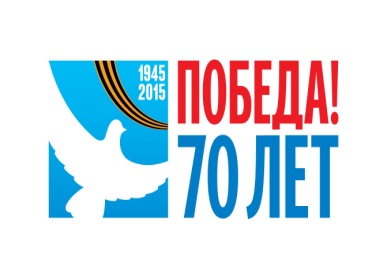 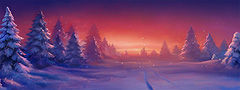 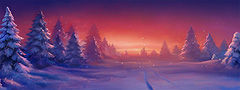 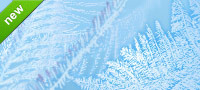 11 февраля
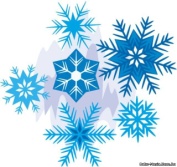 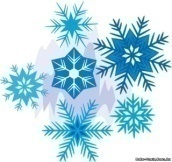 В Новозыбковской детской библиотеке для старшеклассников состоялся патриотический час
 «Учись у героев Отчизну любить». 
На котором  ребята узнали о героях отечественной истории с древности до наших дней. Школьники смогли оценить величие воинского и гражданского подвига тех, кому выпал жребий защищать родную землю.